TEMA 6: DERIVADAS
Repaso de las reglas de la derivación
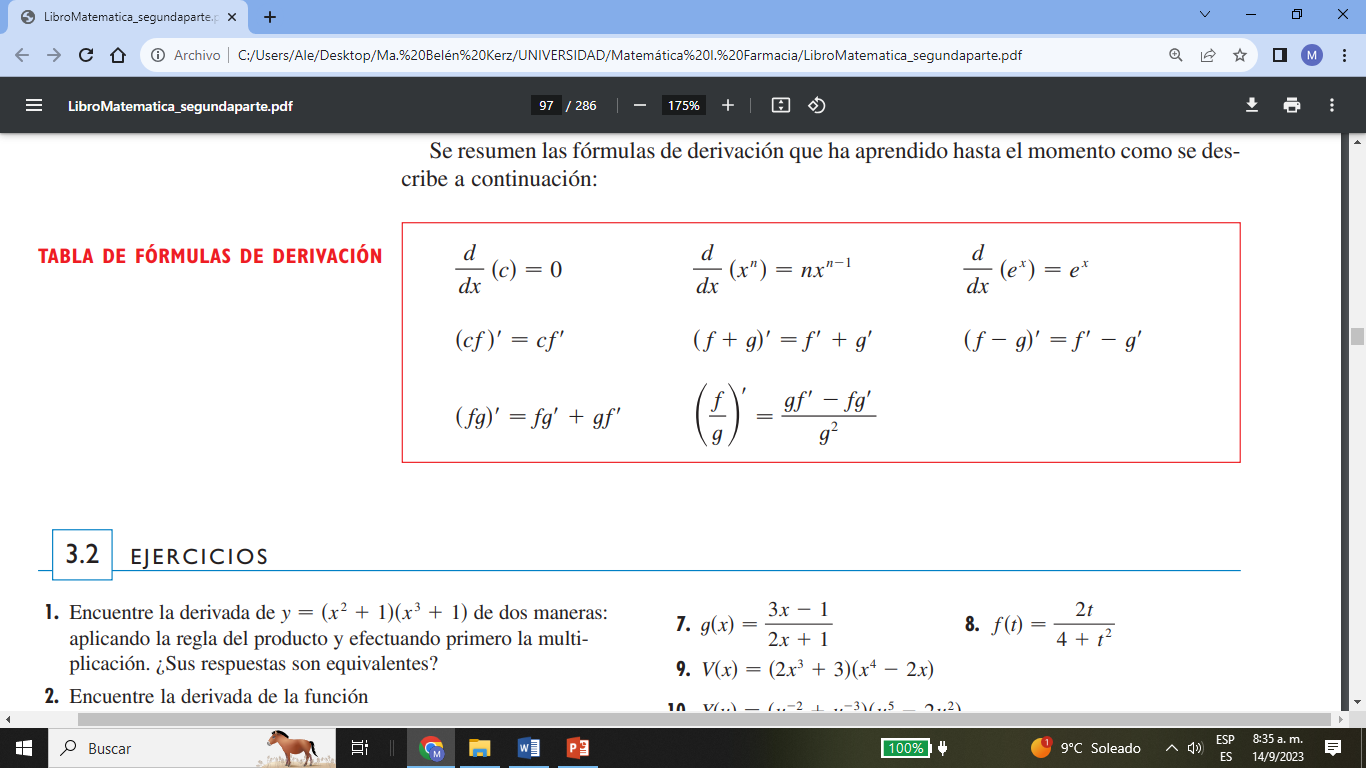 Practica
Sección 3.1: DERIVADAS DE POLINOMIOS Y DE FUNCIONES EXPONENCIALES
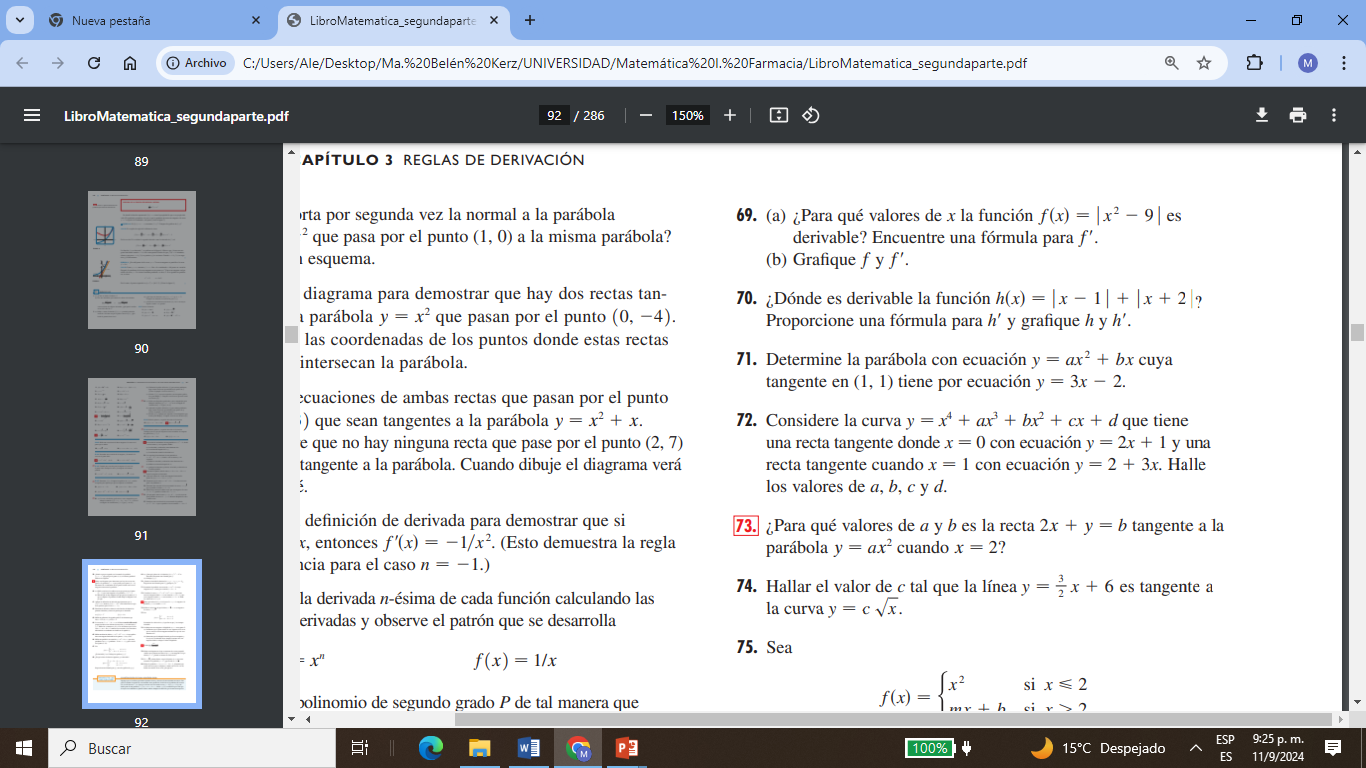 Derivada de un producto y derivada de un cociente
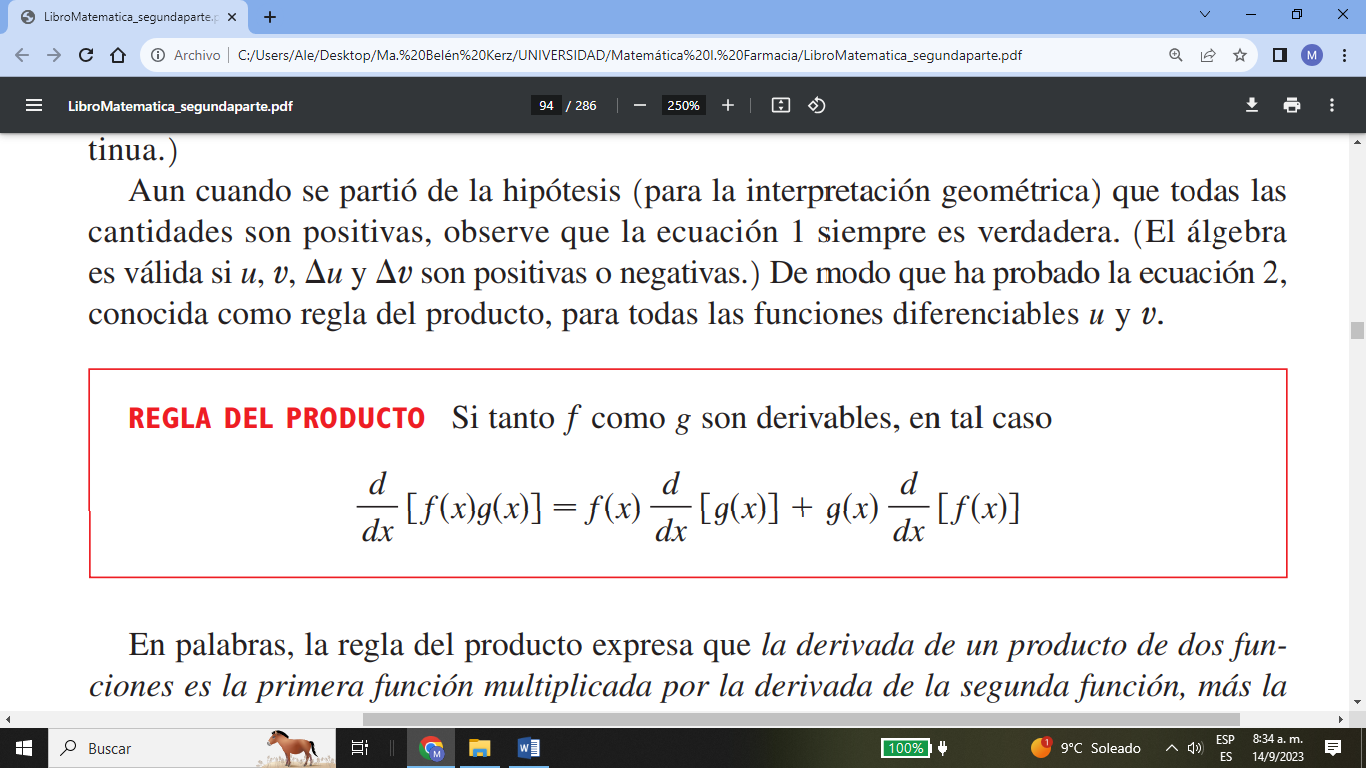 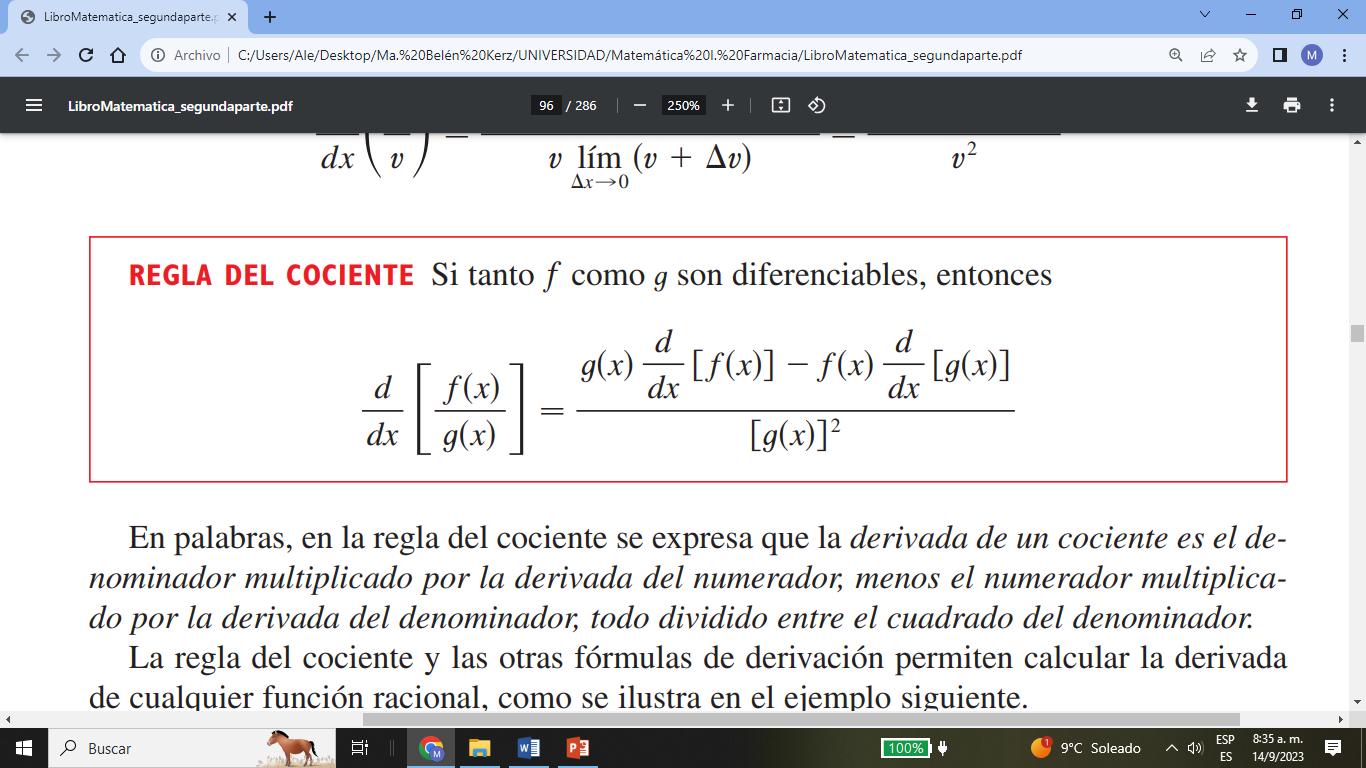 Indica si las siguientes afirmaciones son verdaderas o falsas, y justificar.
Practica
Sección 3.2: LAS REGLAS DEL PRODUCTO Y EL COCIENTE
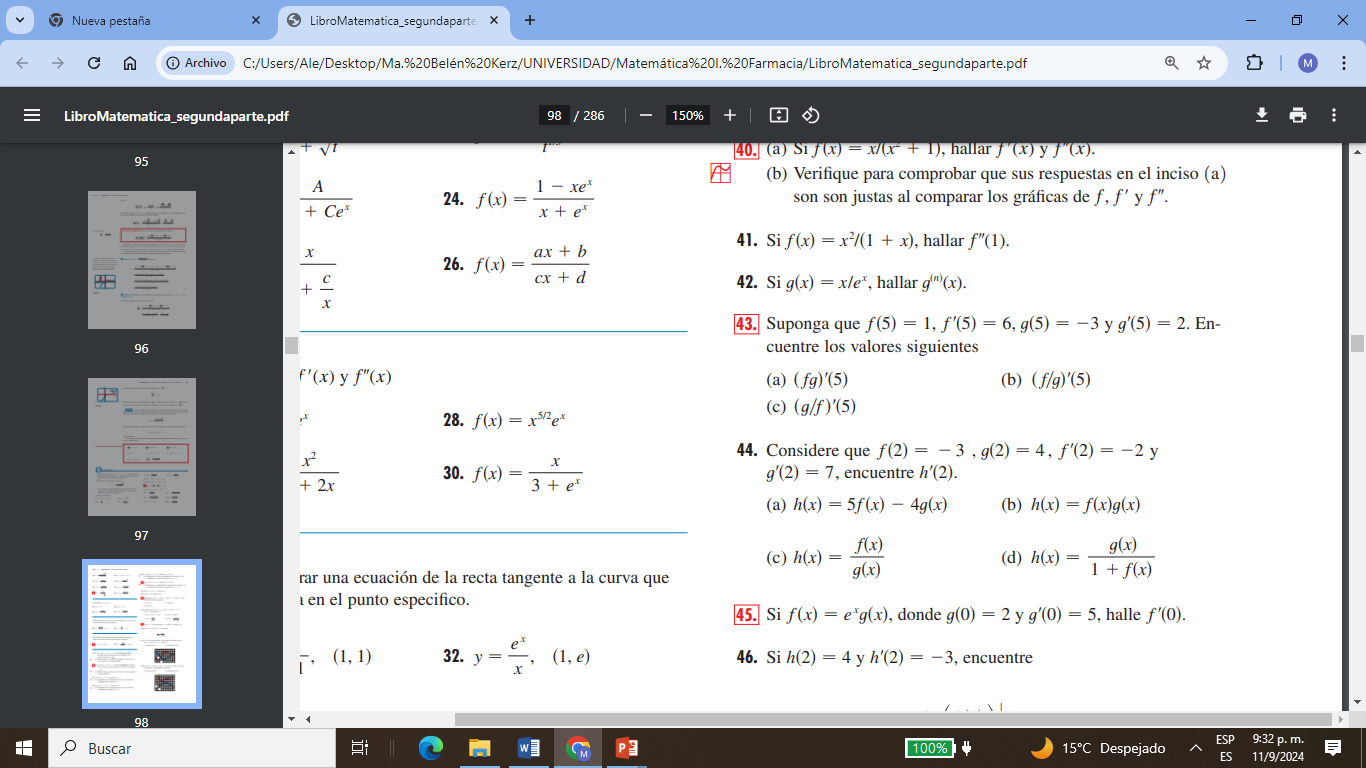 REPASO
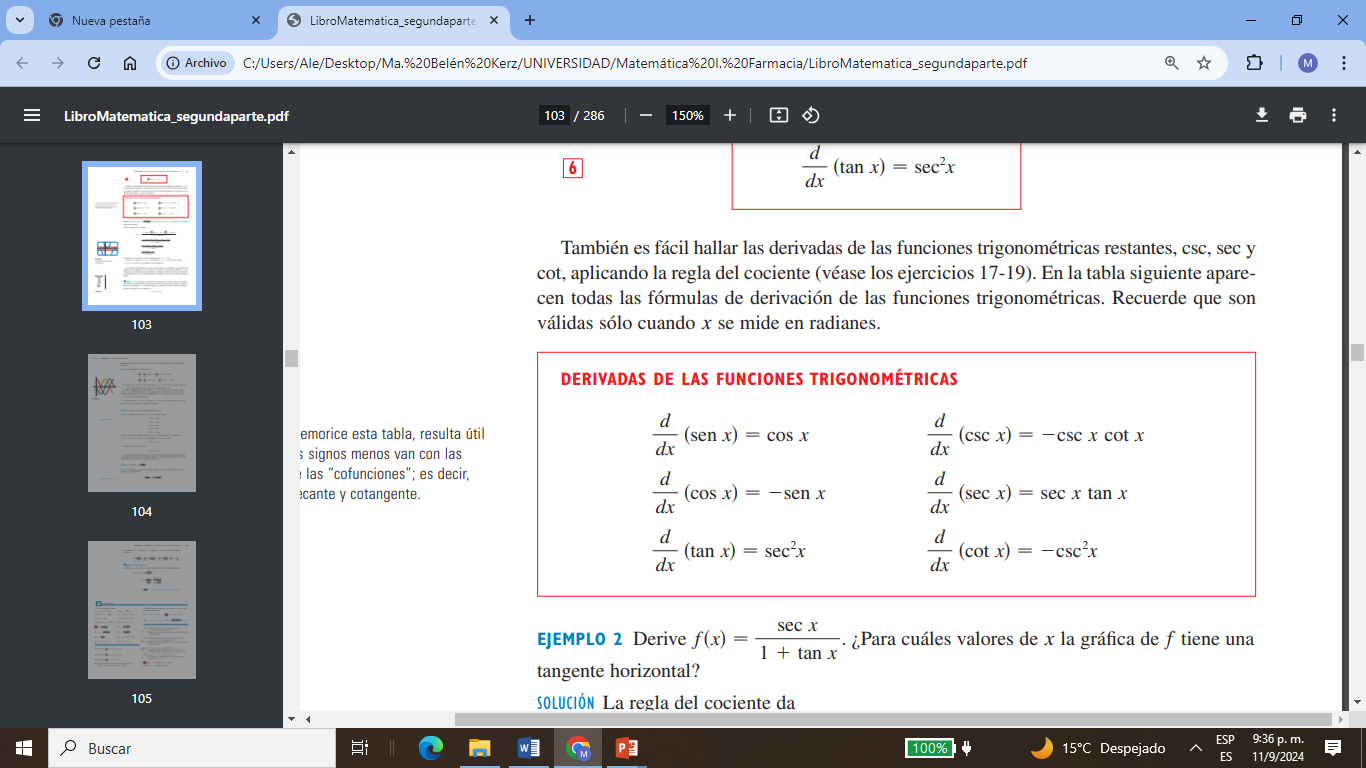 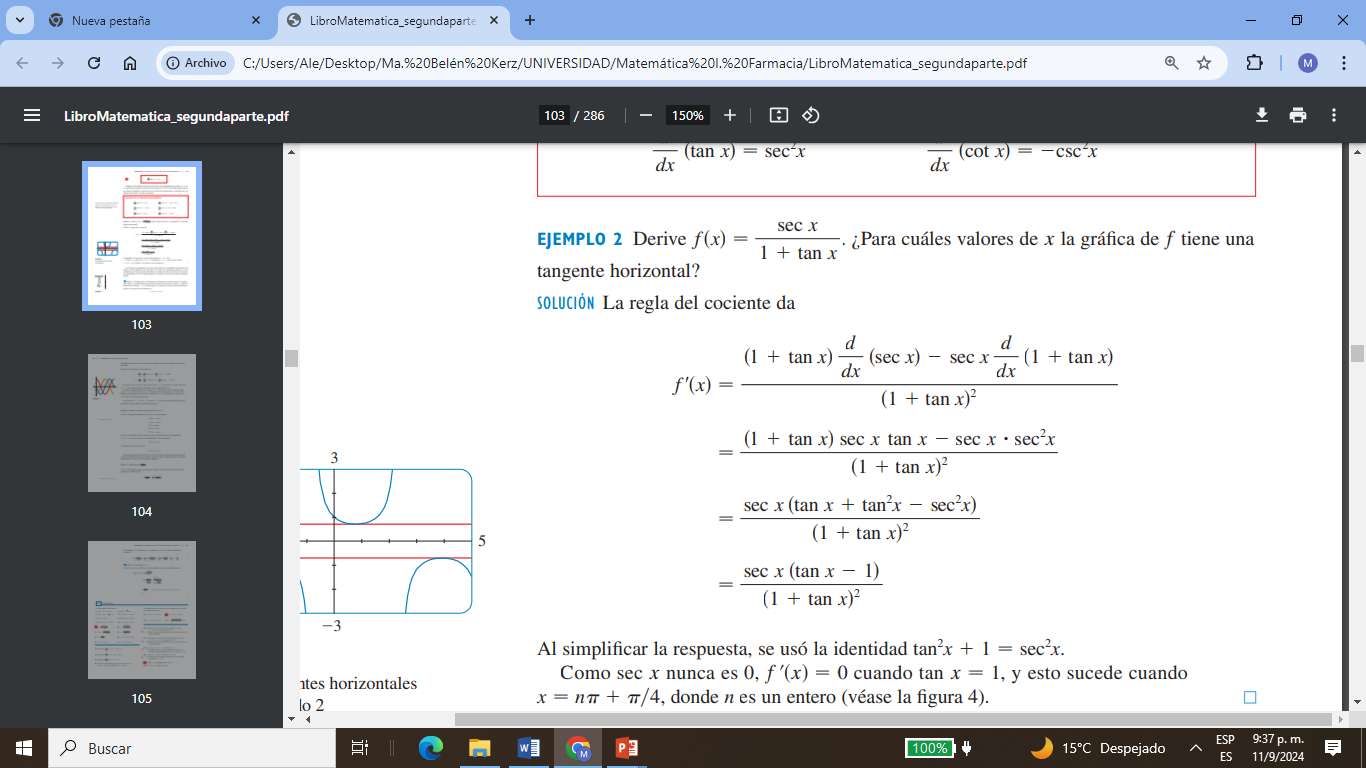 Practica
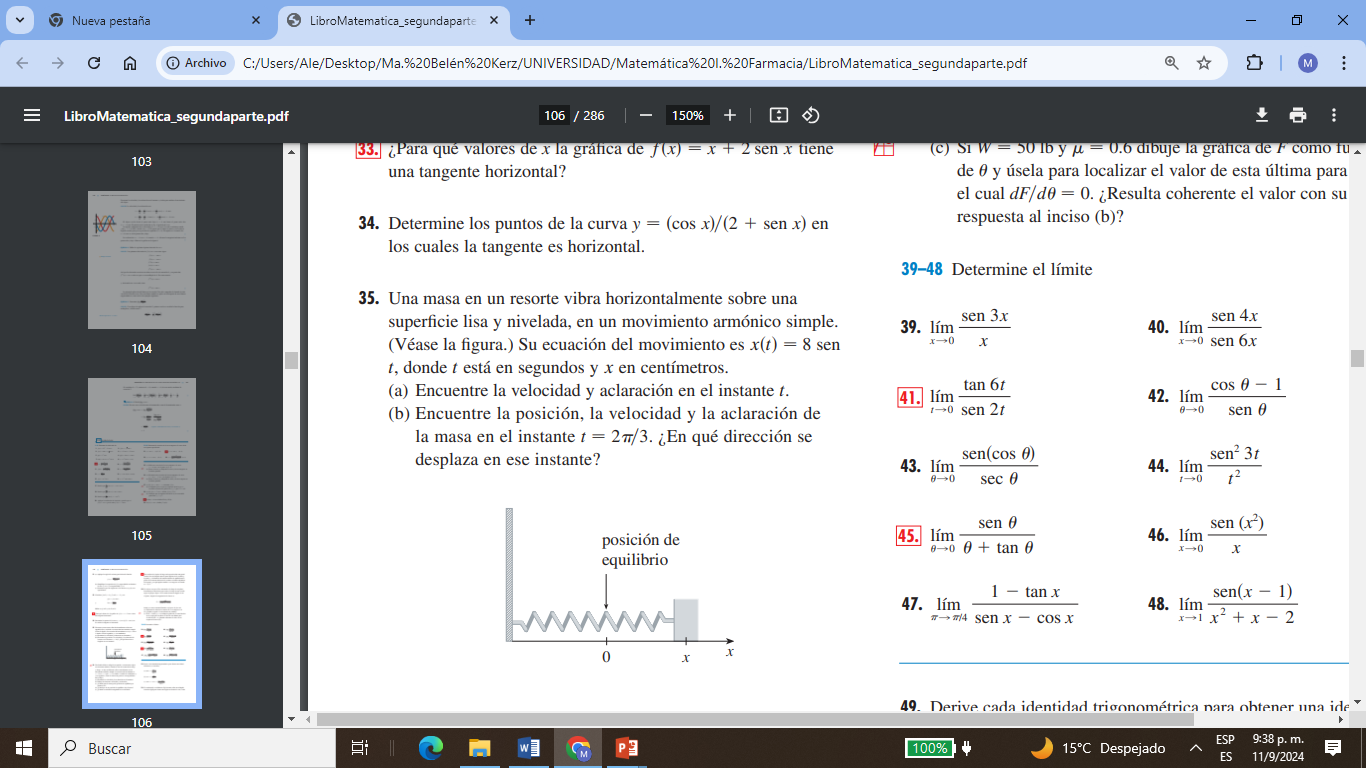 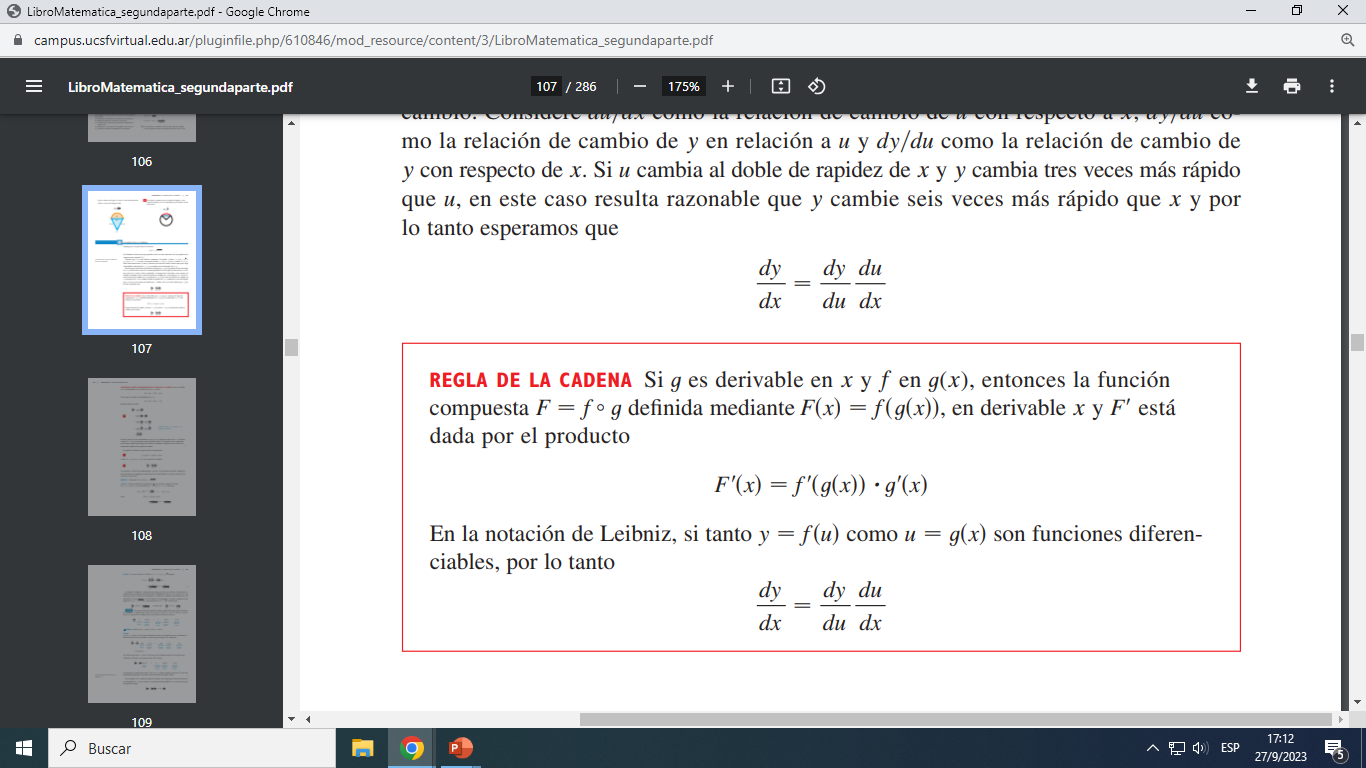 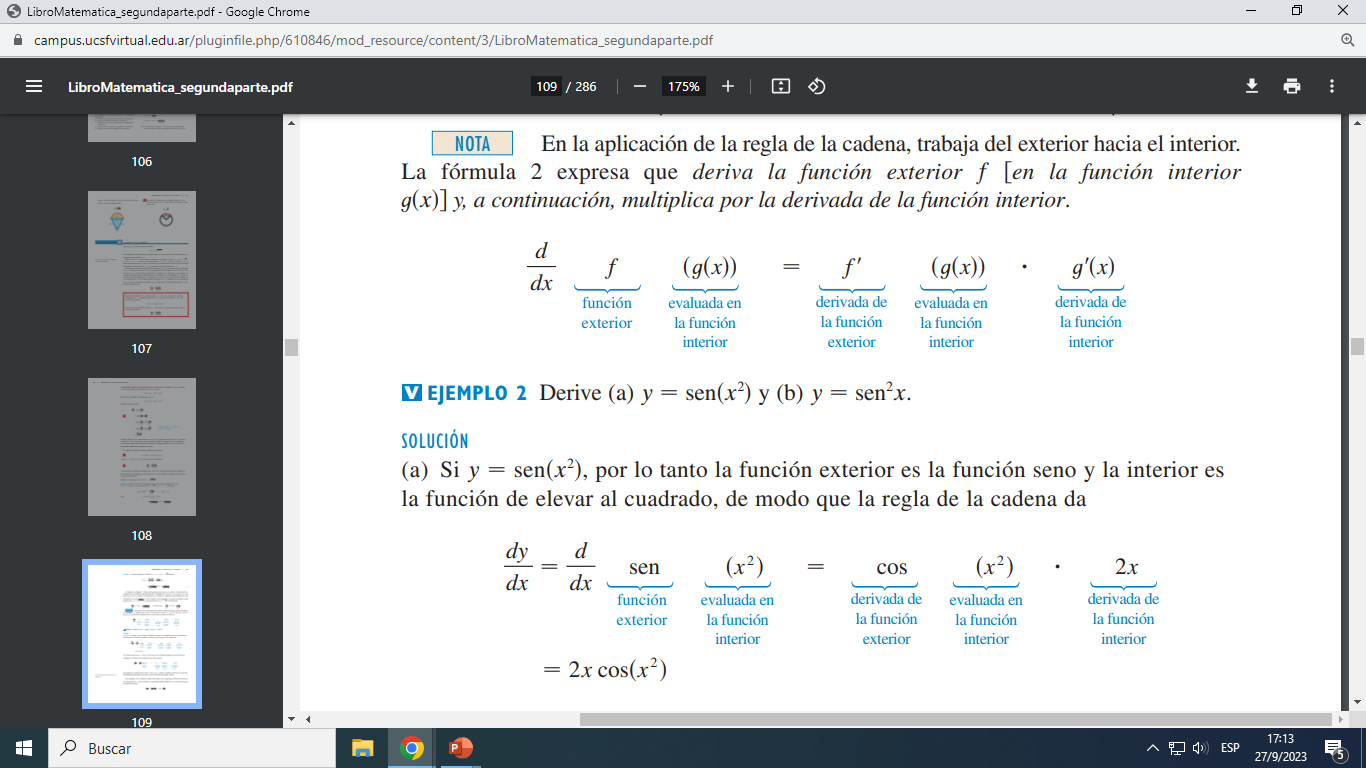 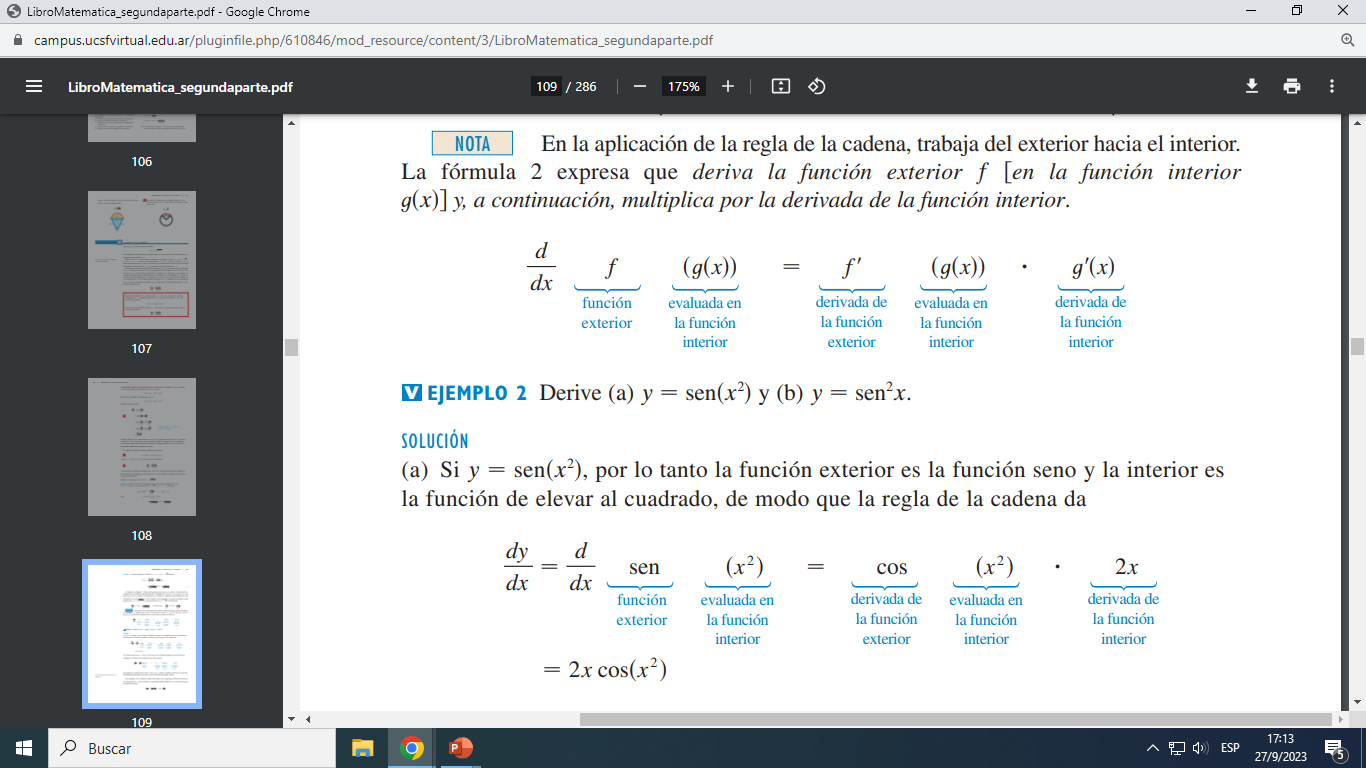 Veamos más ejemplos
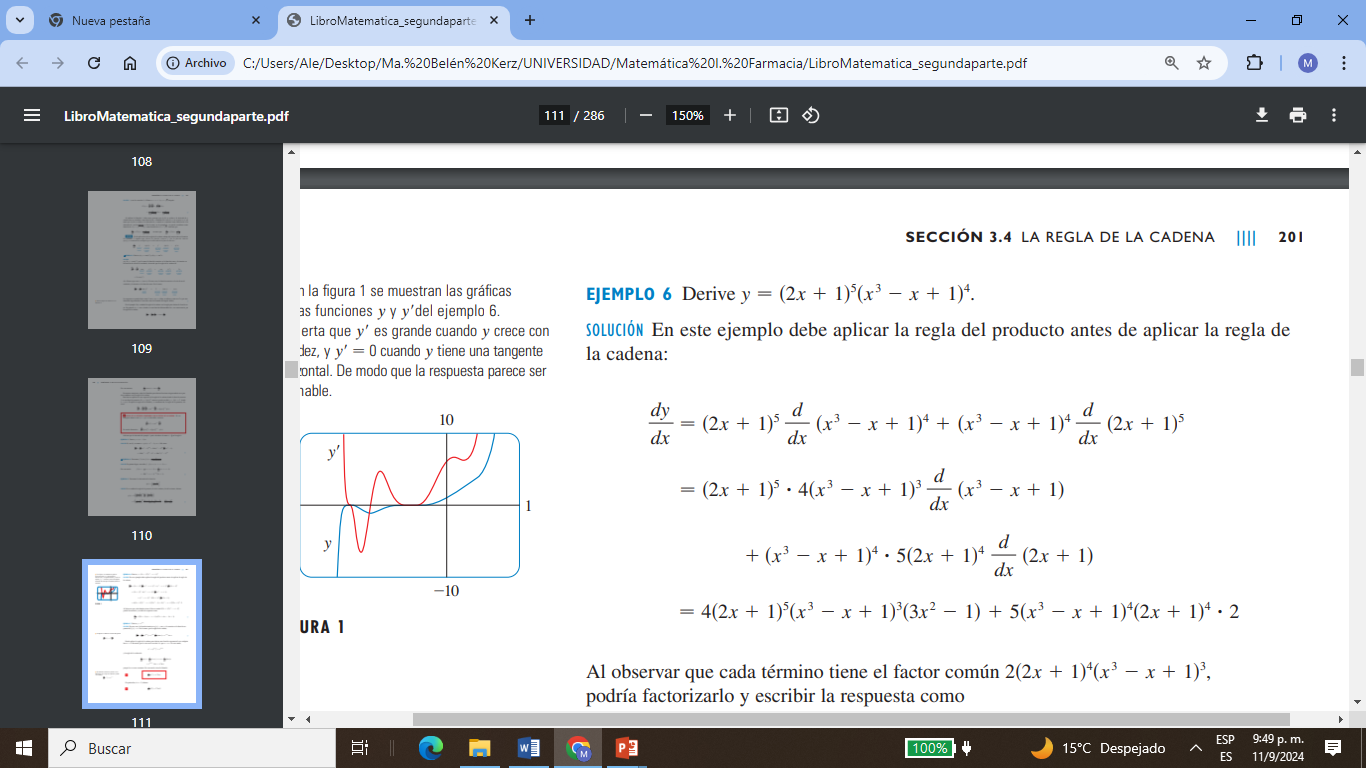 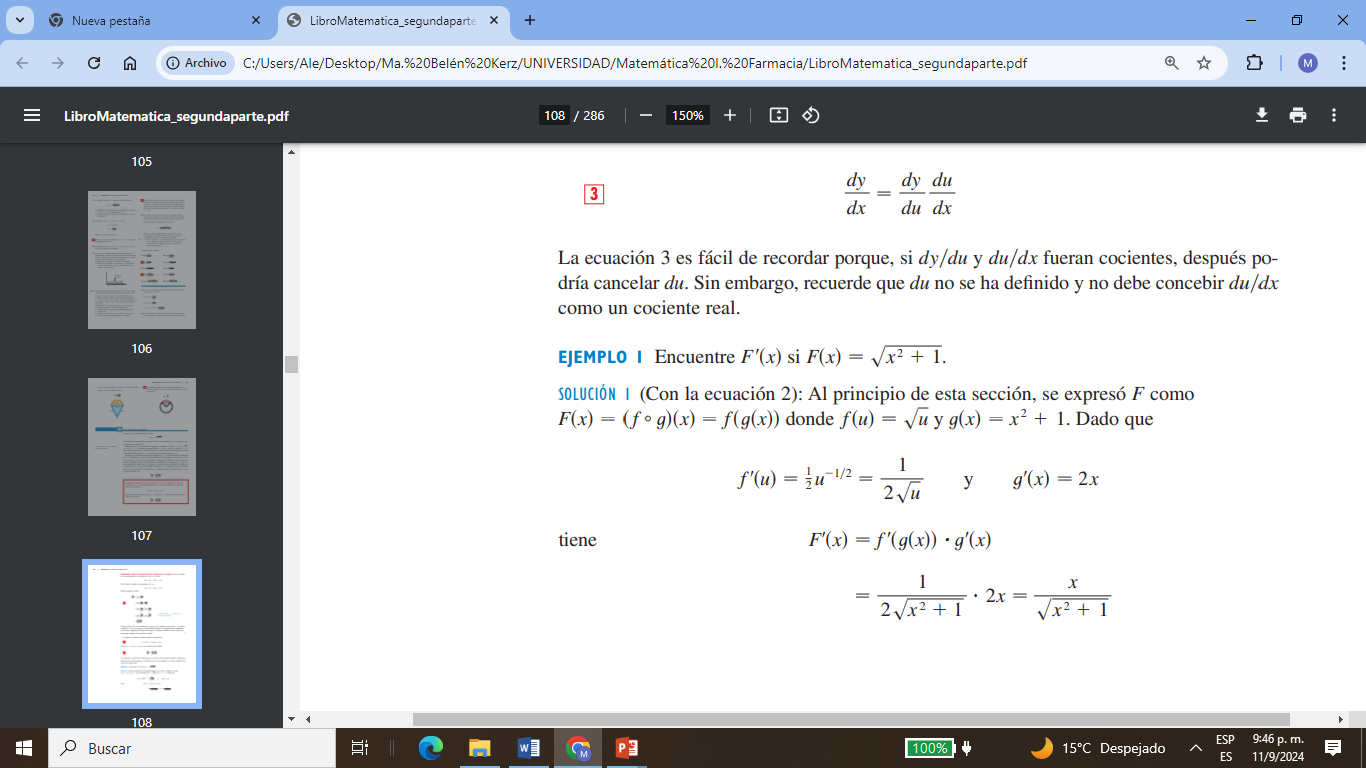 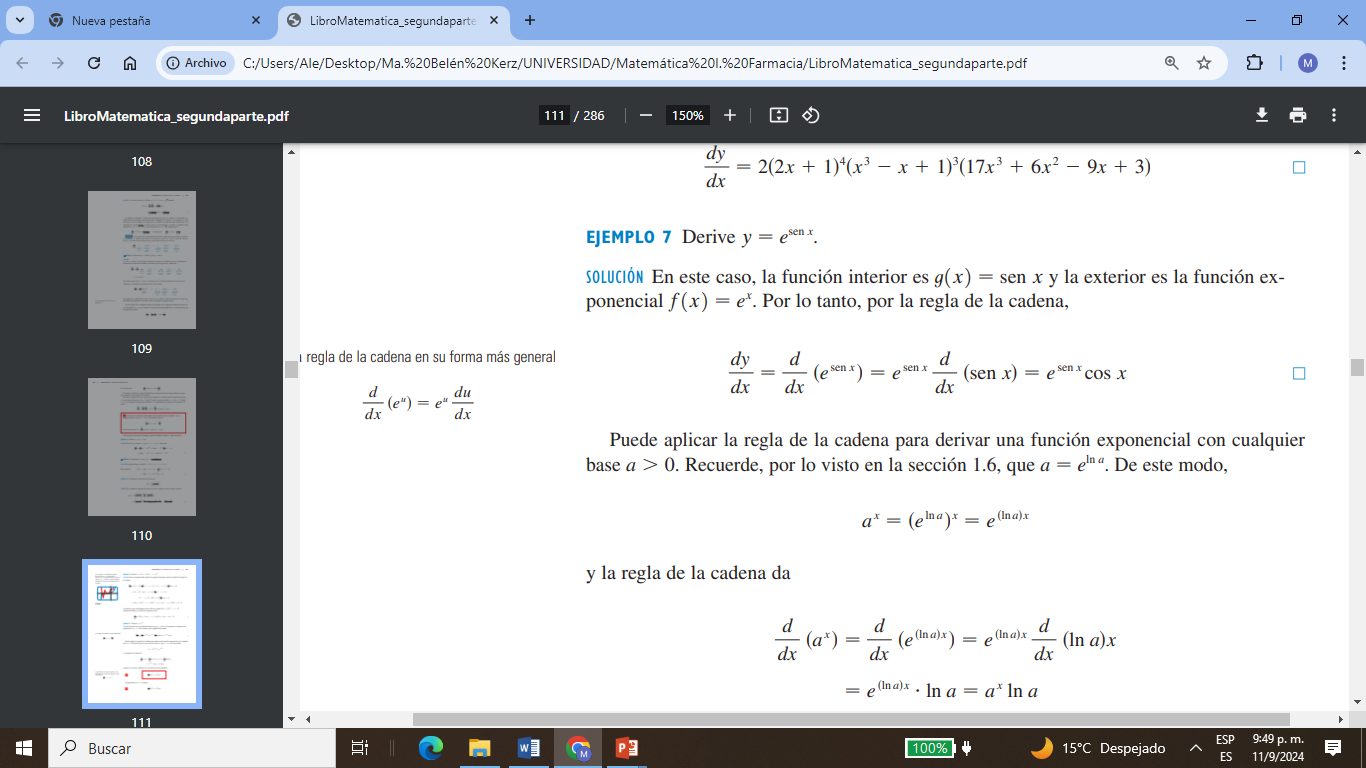 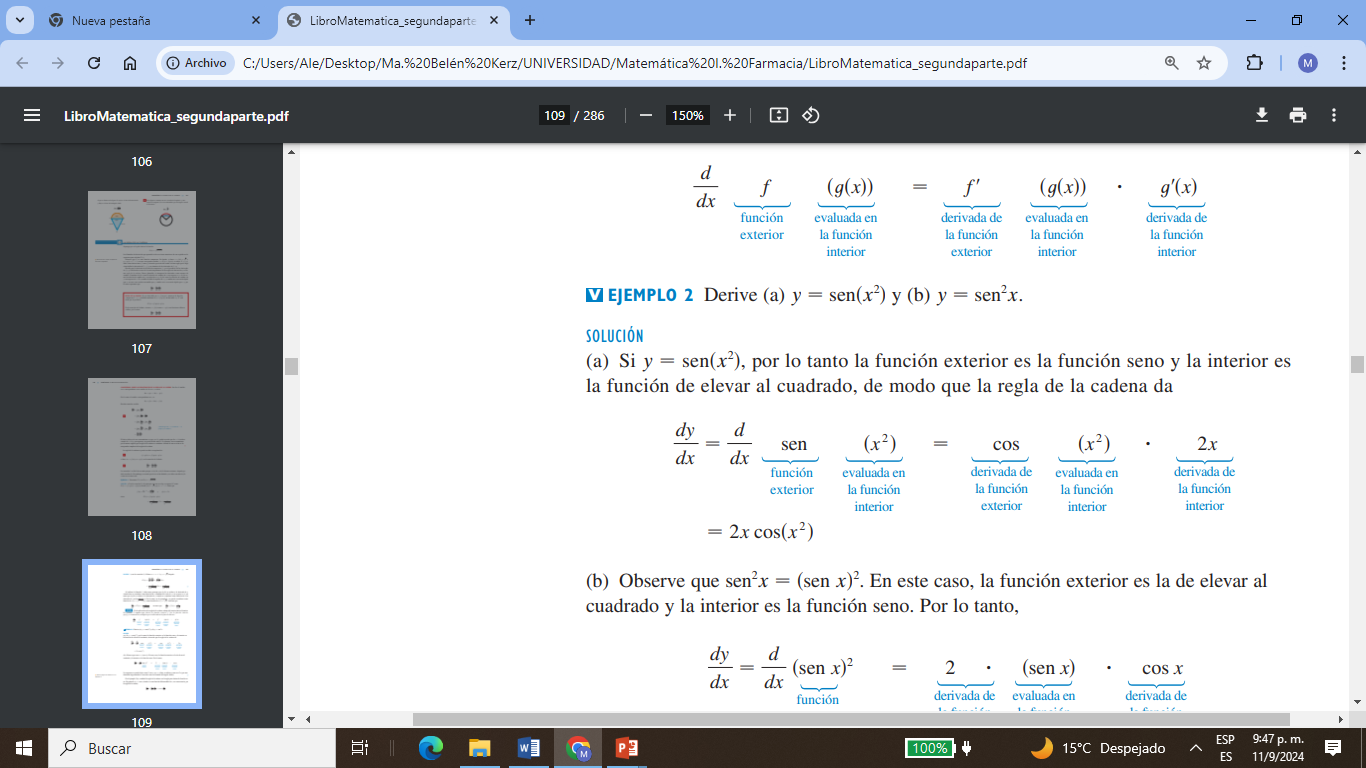 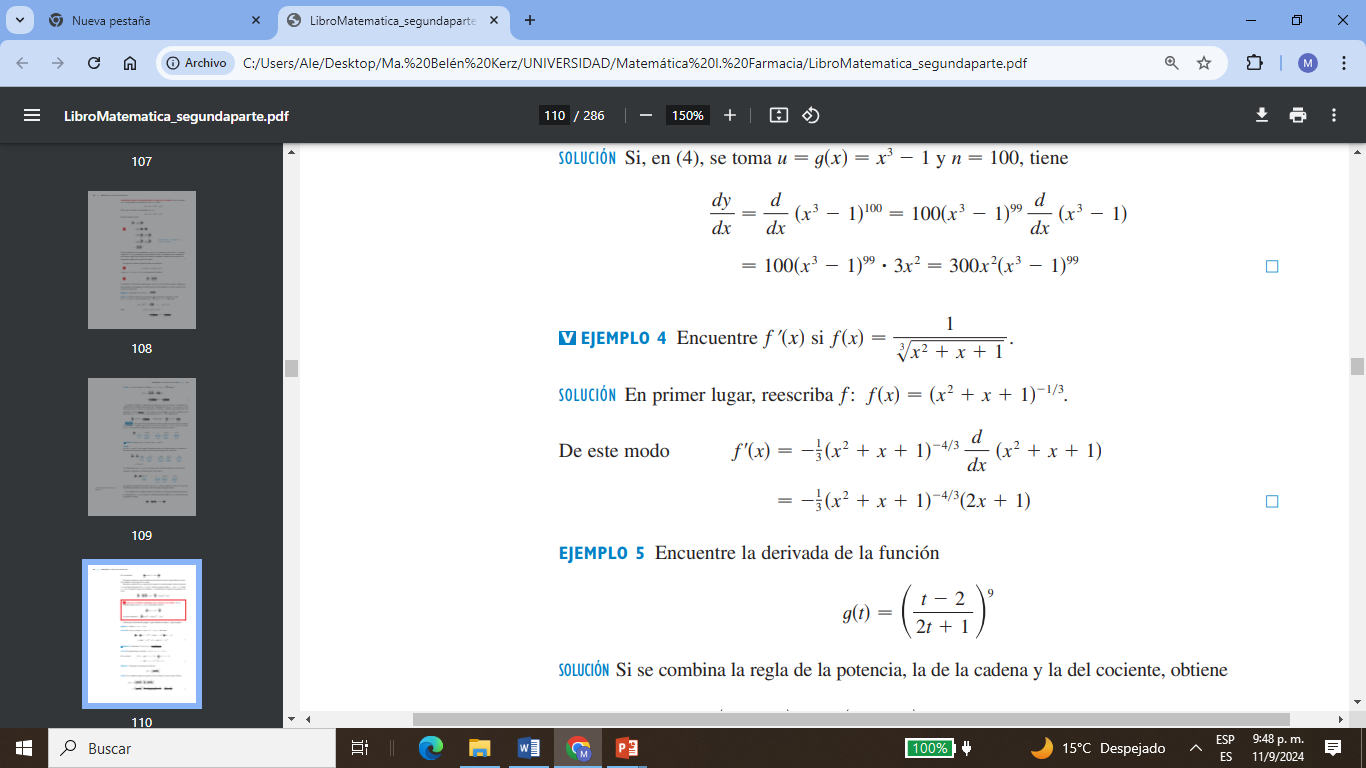 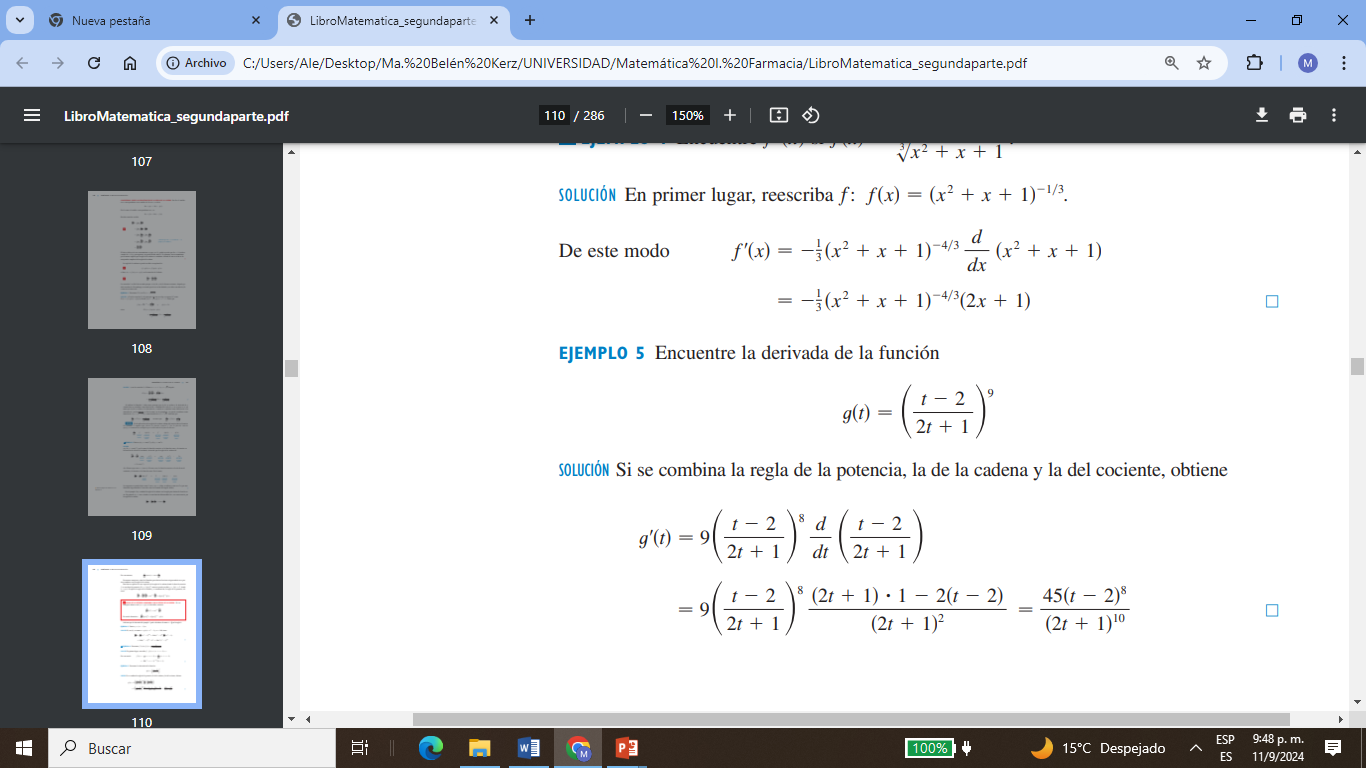 Actividades:Hallar la derivada de las siguientes funciones
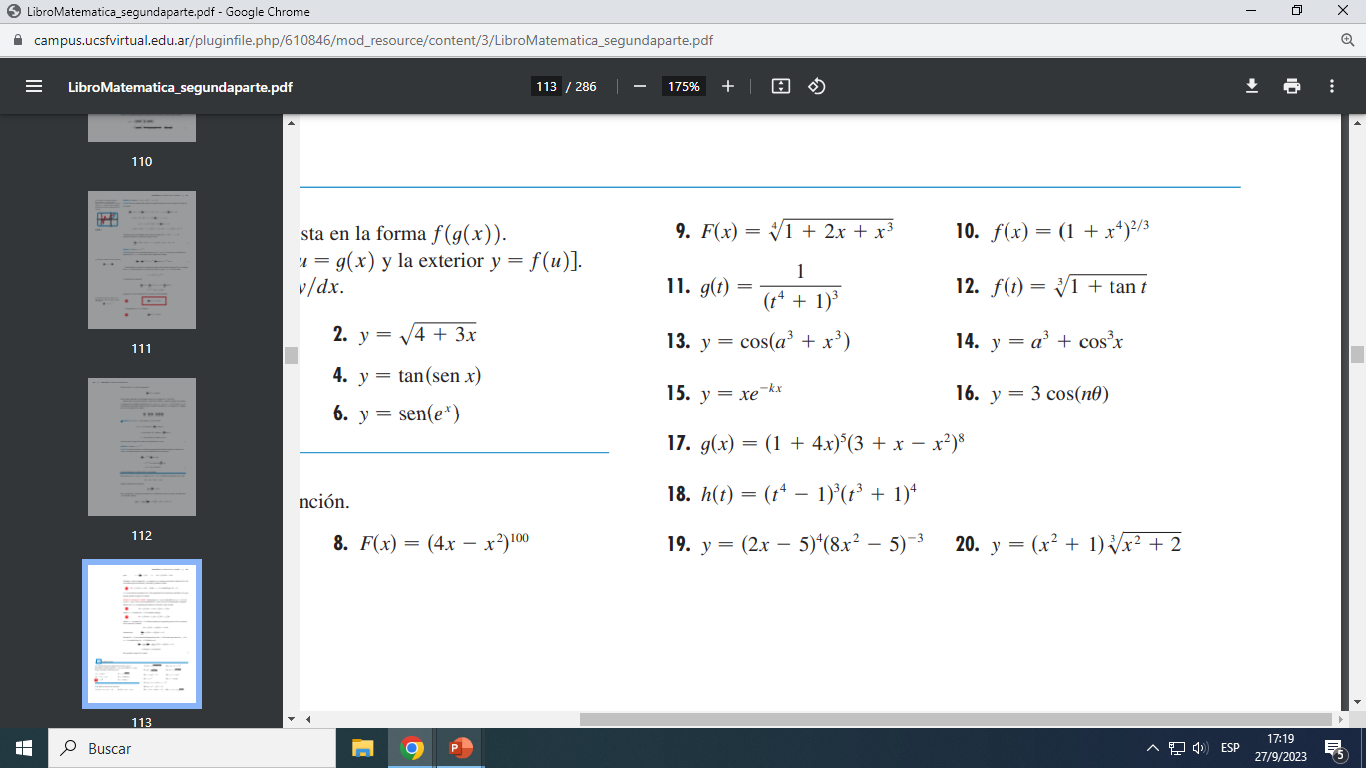 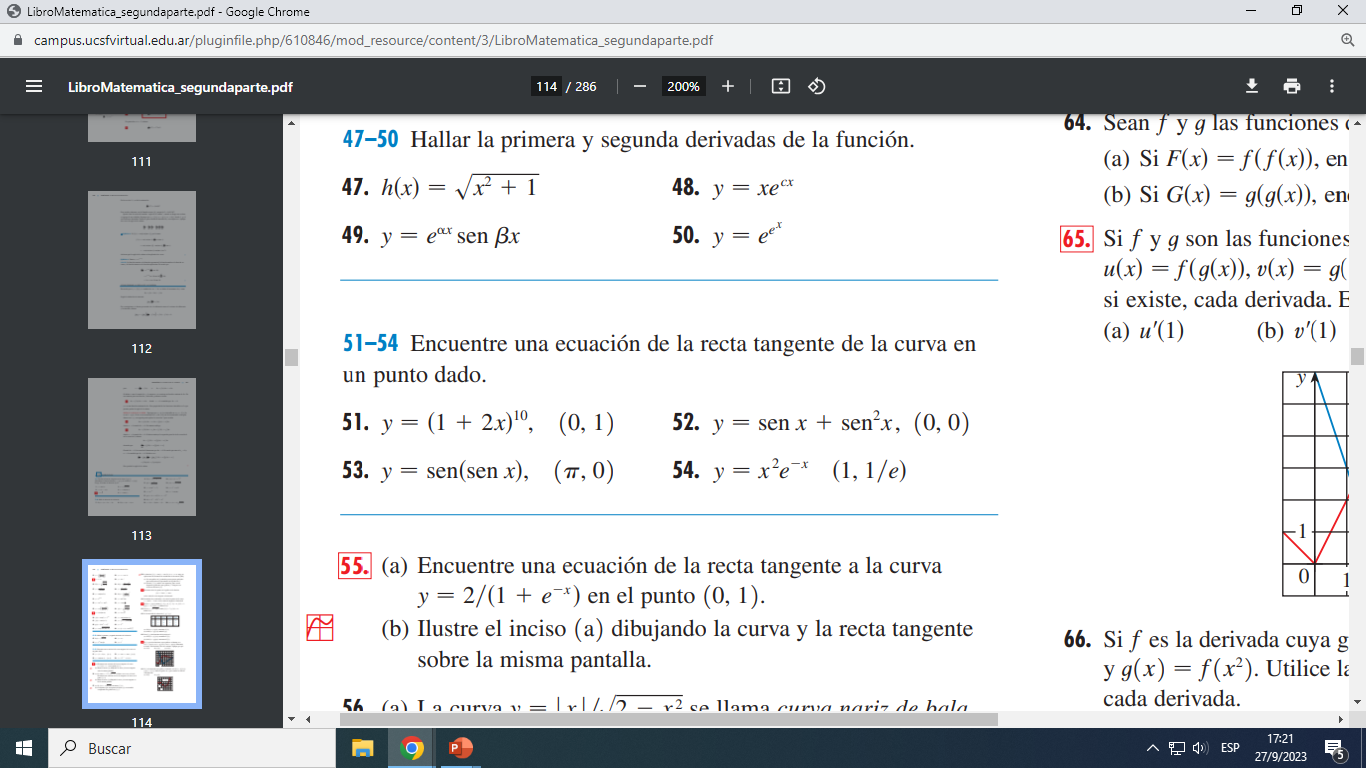